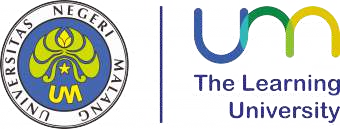 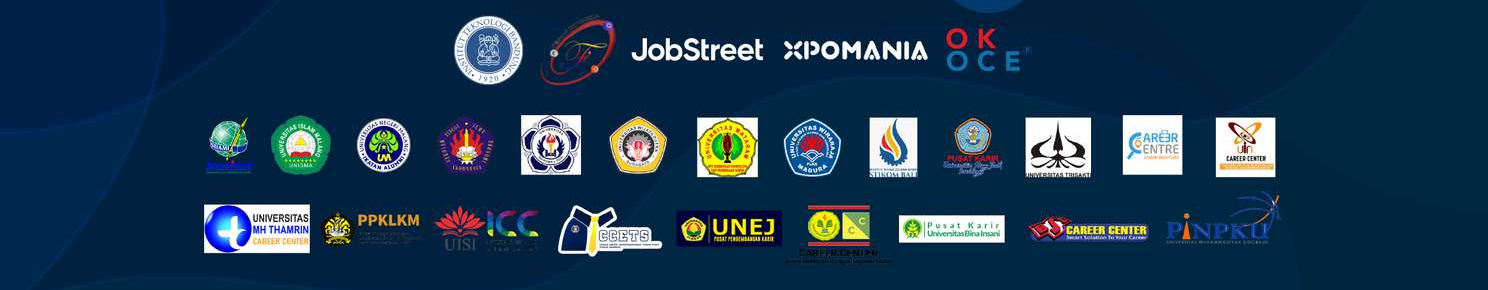 Powered by xpomania.com
Proposal
Outline
Exhibition Floorplan  Latar Belakang  Waktu Kegiatan  Target Pengunjung
Form Registrasi Exhibitor  Biaya Keikutsertaan  Fasilitas Virtual Jobfair  Kegiatan  Webinar  Kelebihan Virtual Exhibition  Media Publikasi
Sampel Desain 3D Booth Model  Hubungi Kami
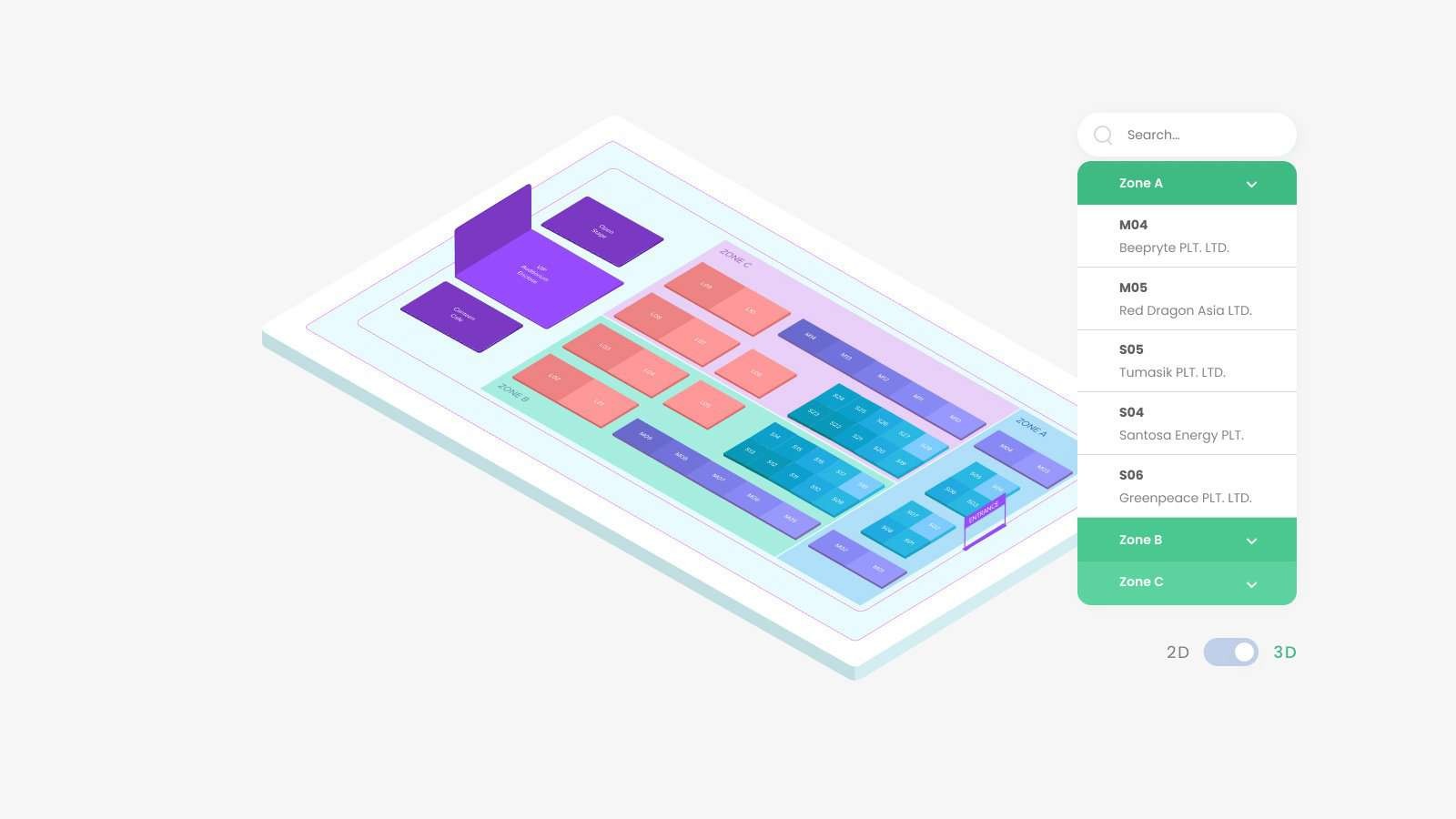 Exhibition  Floorplan
Zona Flipmas Indonesia & UMKM
Zona Perusahaan Job Fair
Zona Studentpreneur (PKM & KBMI)
Zona Edukasi
Latar  Belakang
Namun Forum Layanan IPTEKS bagi  Masyarakat (Flipmas) Indonesia berkomitmen  untuk tetap dapat melaksanakan tugas dan fungsi  sebagai fasilitator pertemuan antara pencari kerja  dan pemberi kerja, dengan mengupayakan  berbagai inovasi dalam setiap kegiatan. Agar para  stakeholder Forum Layanan IPTEKS bagi  Masyarakat (Flipmas) Indonesia tetap dapat  terlayani dengan baik, dan Pandemi covid- 19  tidak menjadi penghalang bagi kami untuk dapat  memberikan pelayanan terbaik bagi semua pihak.
Selain itu, Forum Layanan IPTEKS bagi  Masyarakat (Flipmas) Indonesia juga memiliki misi  yang tidak kalah penting, yakni menumbuhkan  semangat dan jiwa Wirausaha/Entrepreneur  dalam diri generasi muda sehingga diharapkan  mereka dapat menjadi pemimpin-pemimpin  unggul yang tidak hanya	dapat bekerja, namun  juga menciptakan lapangan pekerjaan dan  menyerap tenaga kerja.
Salah satu fungsi dan tugas pokok UPT  Pengembangan Karir dan Kewirausahaan  yang utama yakni menjadi jembatan antara  dunia industri dan Perguruan tinggi.
Tupoksi tersebut terwujud dalam beberapa  agenda yang rutin diselenggarakan oleh  Forum Layanan IPTEKS bagi Masyarakat  (Flipmas) Indonesia diantaranya adalah Job  Fair dan Entrepreneur Expo. Namun  ditengah situasi pendemi Covid-19 seperti  saat ini tidak memungkinkan untuk  dilaksanakan berbagai agenda yang  melibatkan banyak partisipan dalam satu  tempat atau ruang demi mematuhi protokol  kesehatan yang dicanangkan pemerintah.
JOB FAIR & ENTREPRENUR EXPO 2021
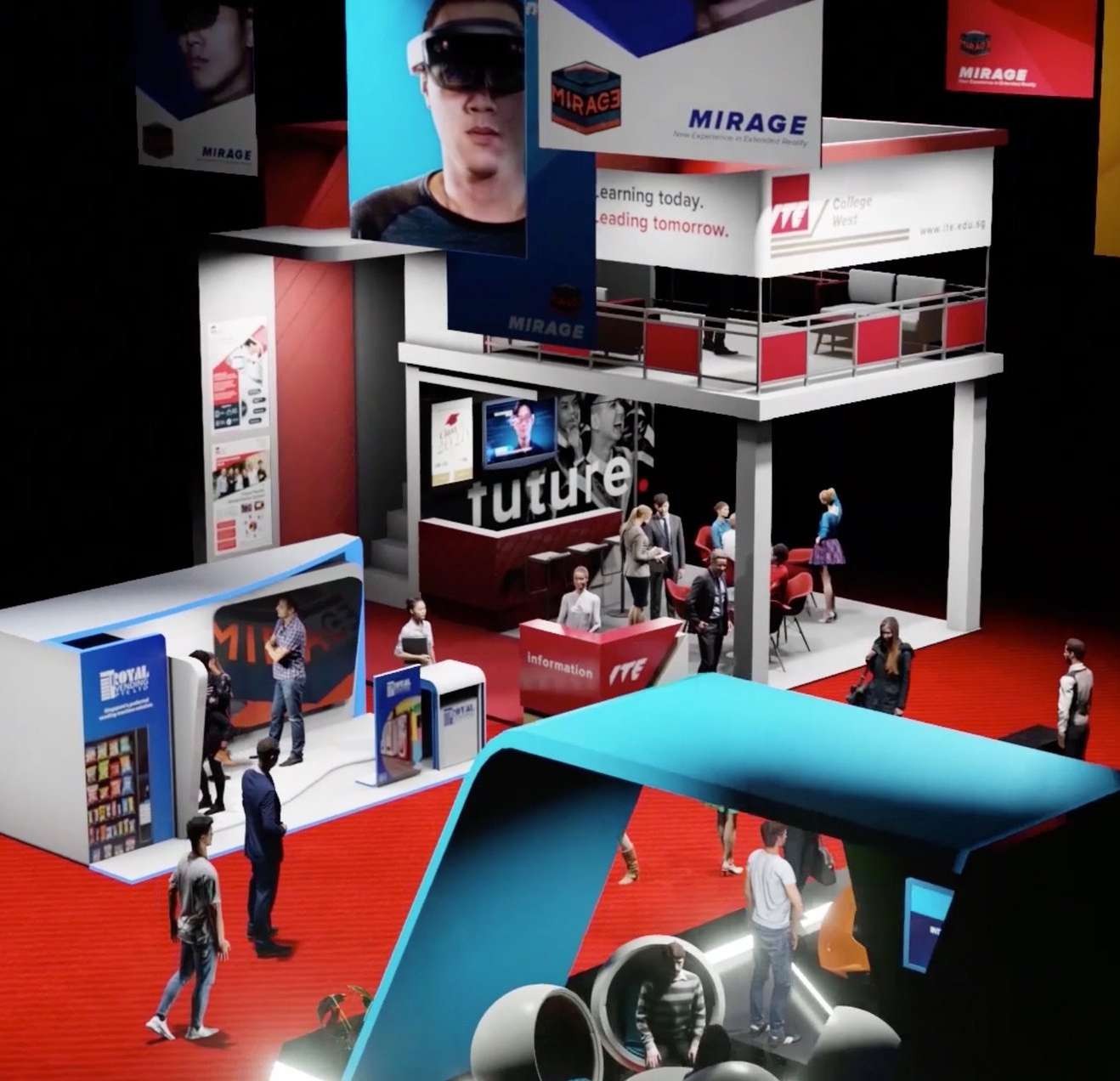 Waktu  Kegiatan
JADWAL  PELAKSANAAN

7 Oktober - 7 November 2021
Setiap hari pk. 08.00 - 16.00 WIB
JOB FAIR & ENTREPRENUR EXPO 2021
TARGET PENGUNJUNG
10,000+
PTS  40%
PTN  40%
orang pengunjung
Target peserta sebanyak 10.000 orang pengunjung  dari berbagai Perguruan Tinggi Negeri dan Swasta di  Indonesia. Dimungkinkan dalam Job Fair &  Entreprenur Expo ini juga diikuti peserta lulusan  SLTA/SMK.
SLTA/SMK  20%
JOB FAIR & ENTREPRENUR EXPO 2021
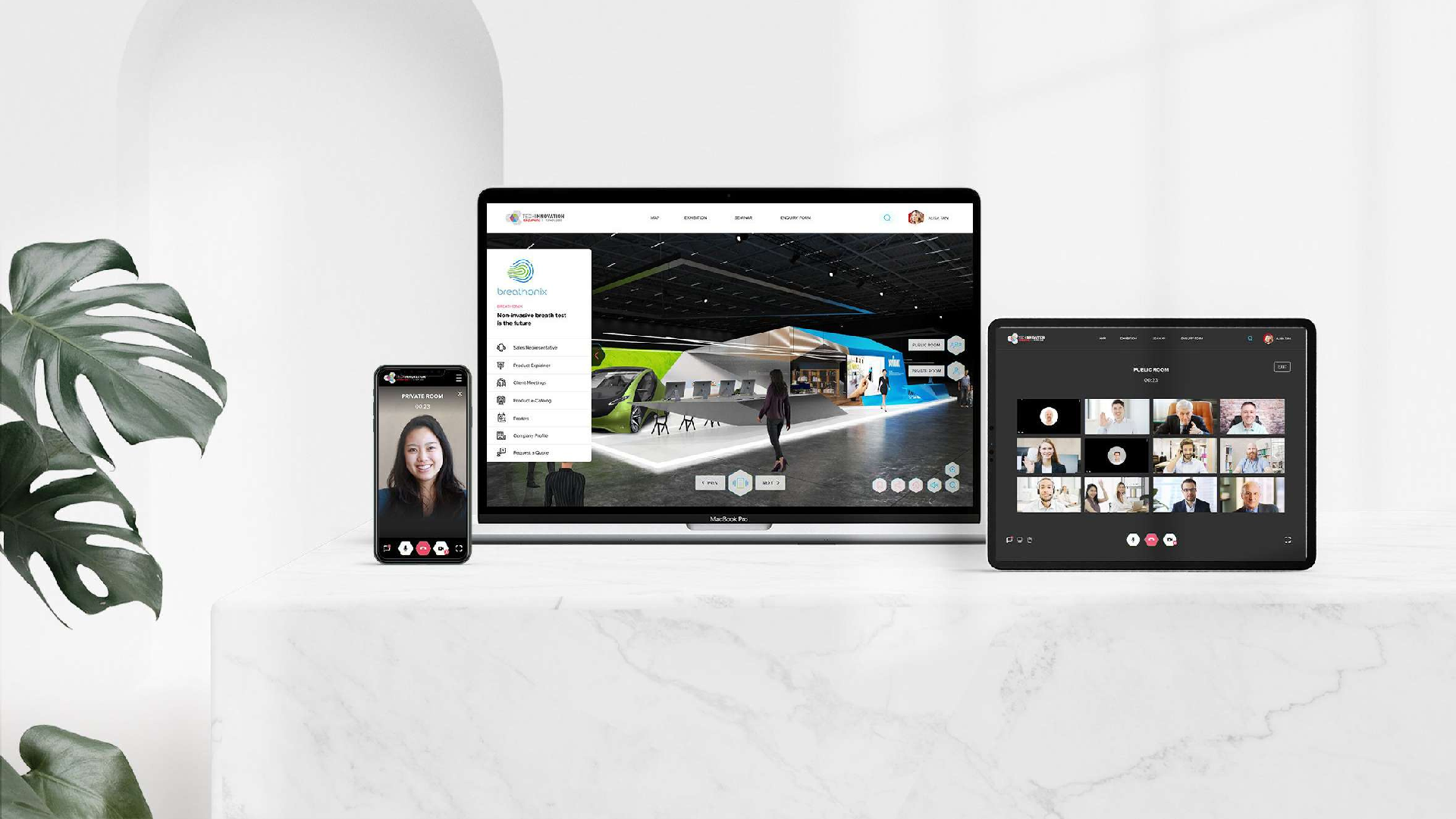 Dapat diakses pada  semua device melalui  browser URL
Memberikan pengalaman yang unik dan berkesan bagi  pengunjung Job Fair dan Entreprenur Expo 2021  dengan virtual 3D booth interaktif dengan konsep yang  disesuaikan dengan brand perusahaan/bidang usaha
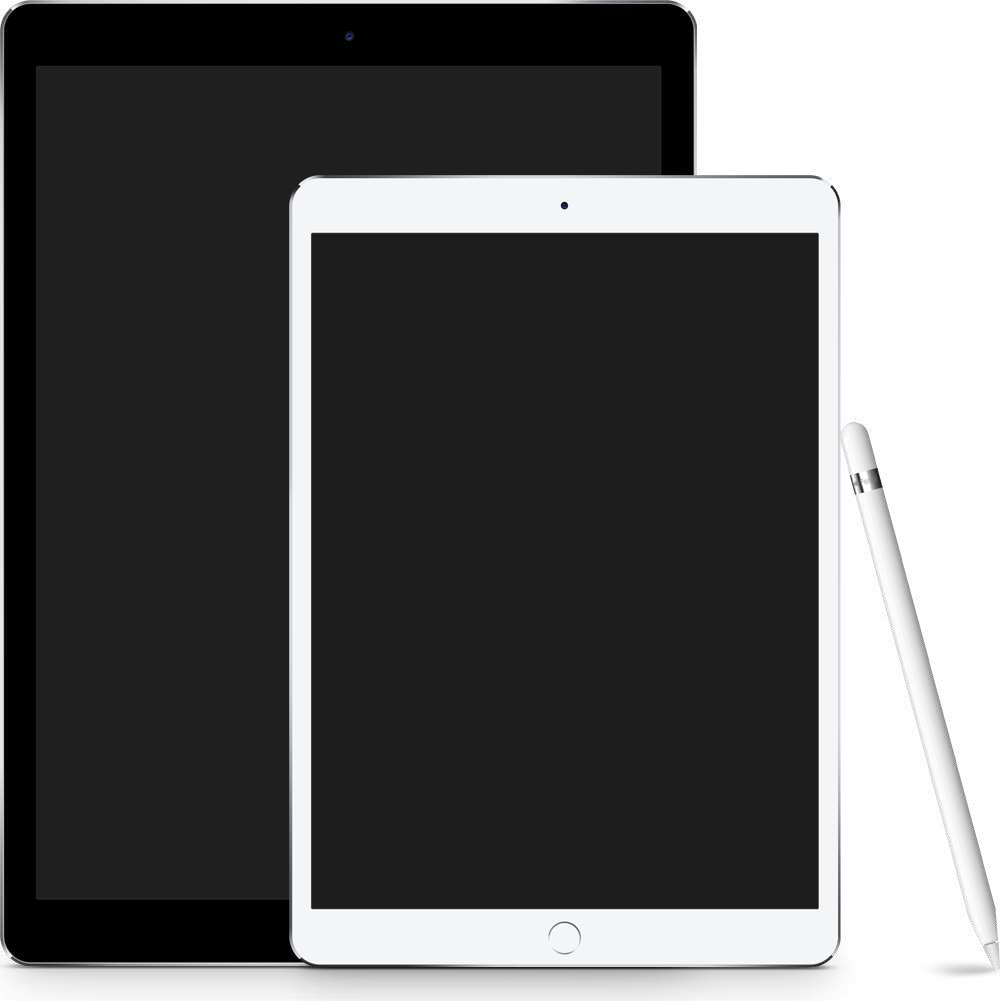 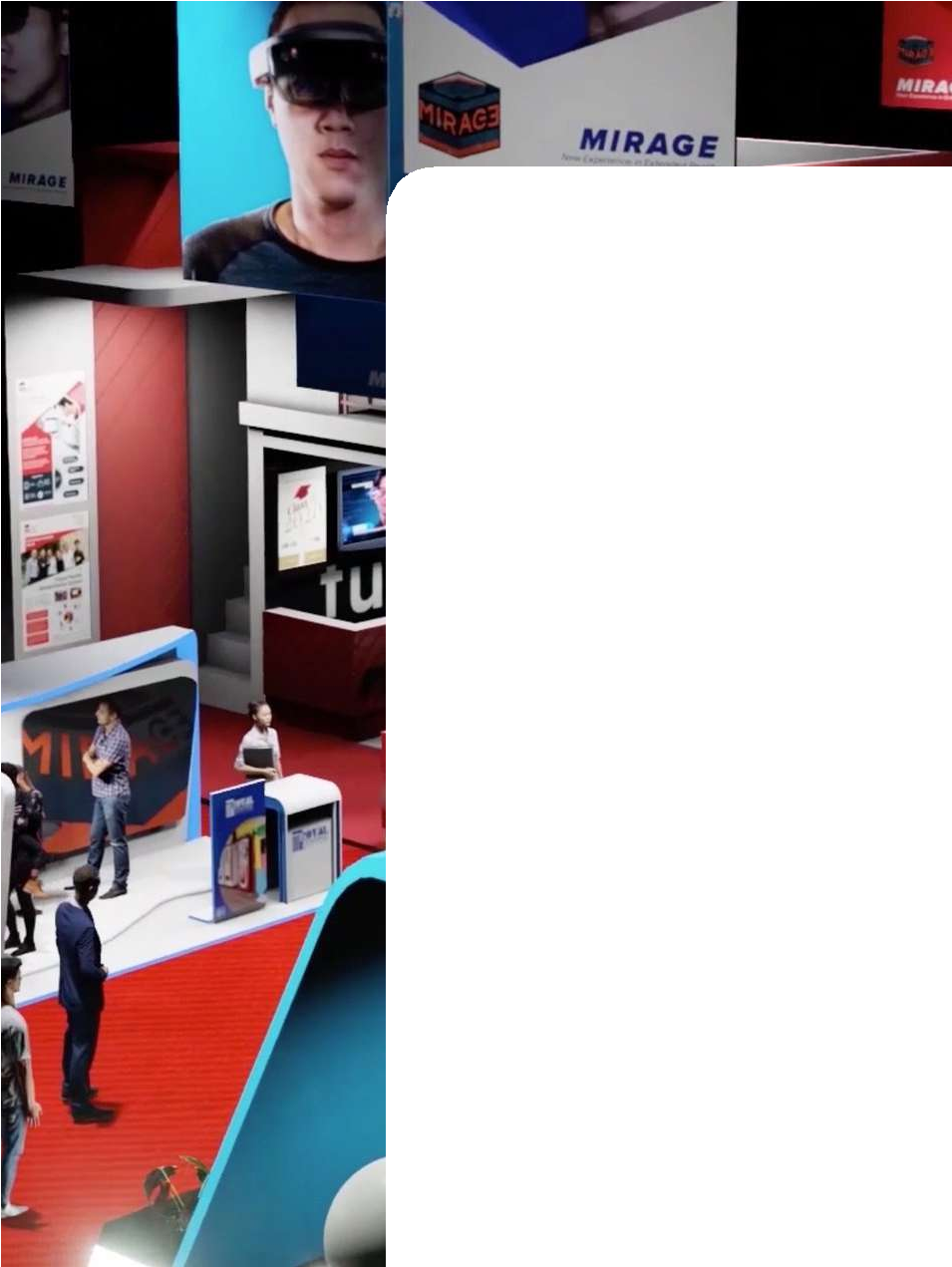 Mengusung konsep pameran  yang mirip dengan konsep offline  di gedung.
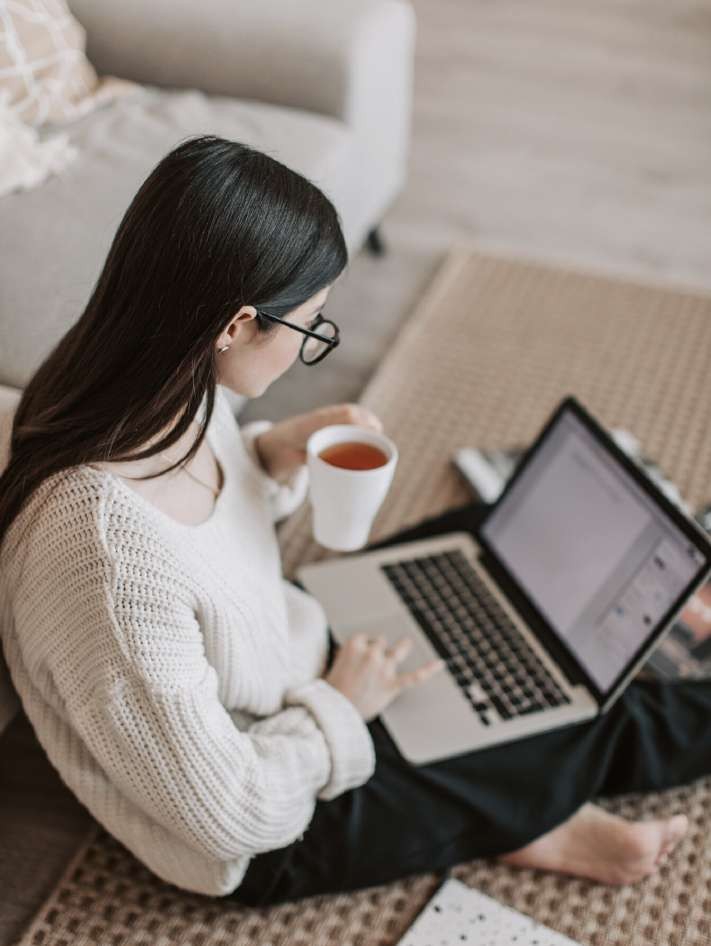 Virtual Job Fair & Entrepreneur Expo 2021  merupakan Kegiatan pameran yang diikuti oleh  perusahaan-perusahaan yang bergerak diberbagai  bidang, UMKM serta Kewirausahaan. Pada kegiatan  tersebut setiap perusahaan menginformasikan  lowongan pekerjaan yang sedang dibuka secara  online untuk dapat dilamar oleh para pengunjung  dengan memasang poster lowongan yang tersedia  pada booth masing-masing perusahaan yang  disediakan. Calon pelamar dapat langsung  mendaftar lowongan melalui redirect ke masing-  masing profil perusahaan di website Jobstreet.
Form  Registrasi  Exhibitor
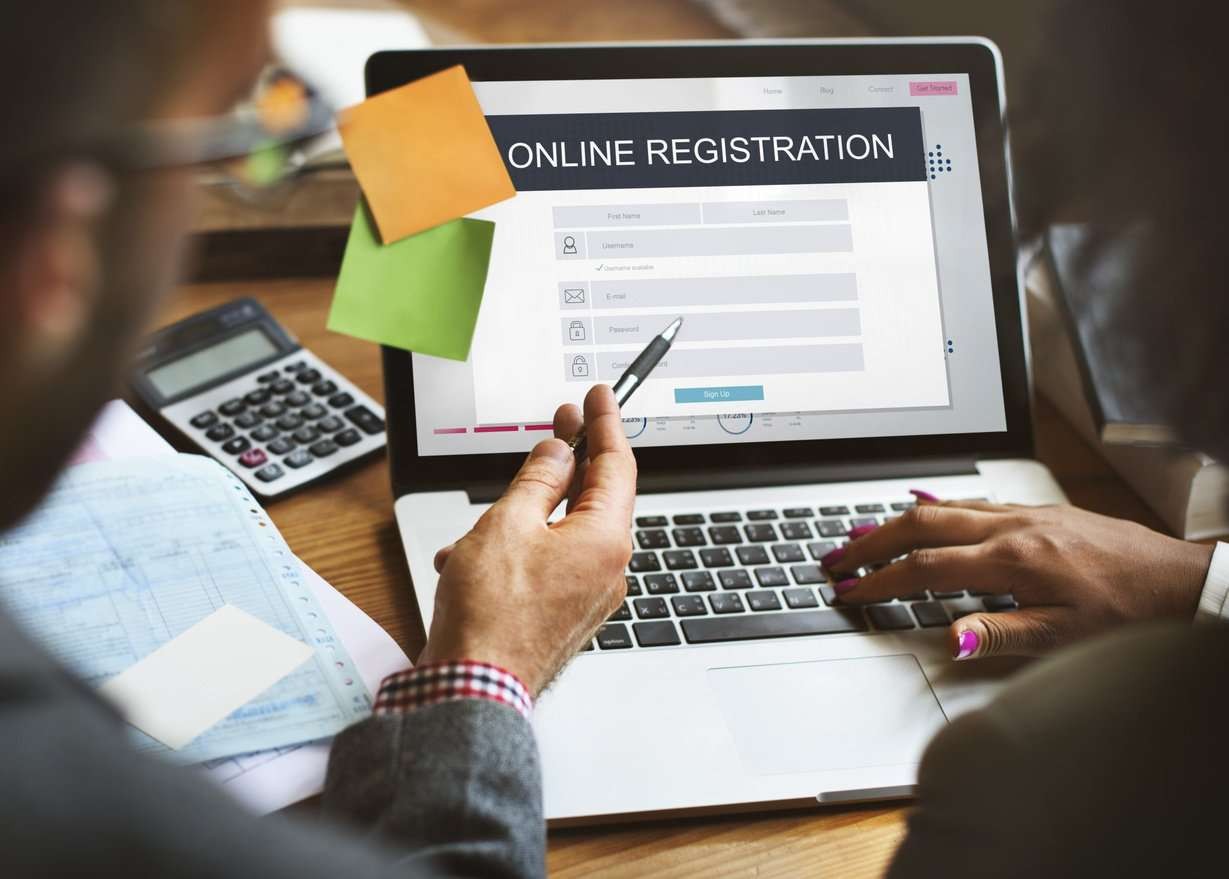 Registrasi online
Batas pendaftaran keikutsertaan sebagai Exhibitor untuk Zona  Perusahaan dibuka hingga 15 Agustus 2021

Exhibitor yang telah resmi terdaftar akan mendapat email  konfirmasi melalui email yang terdaftar pada form registrasi.
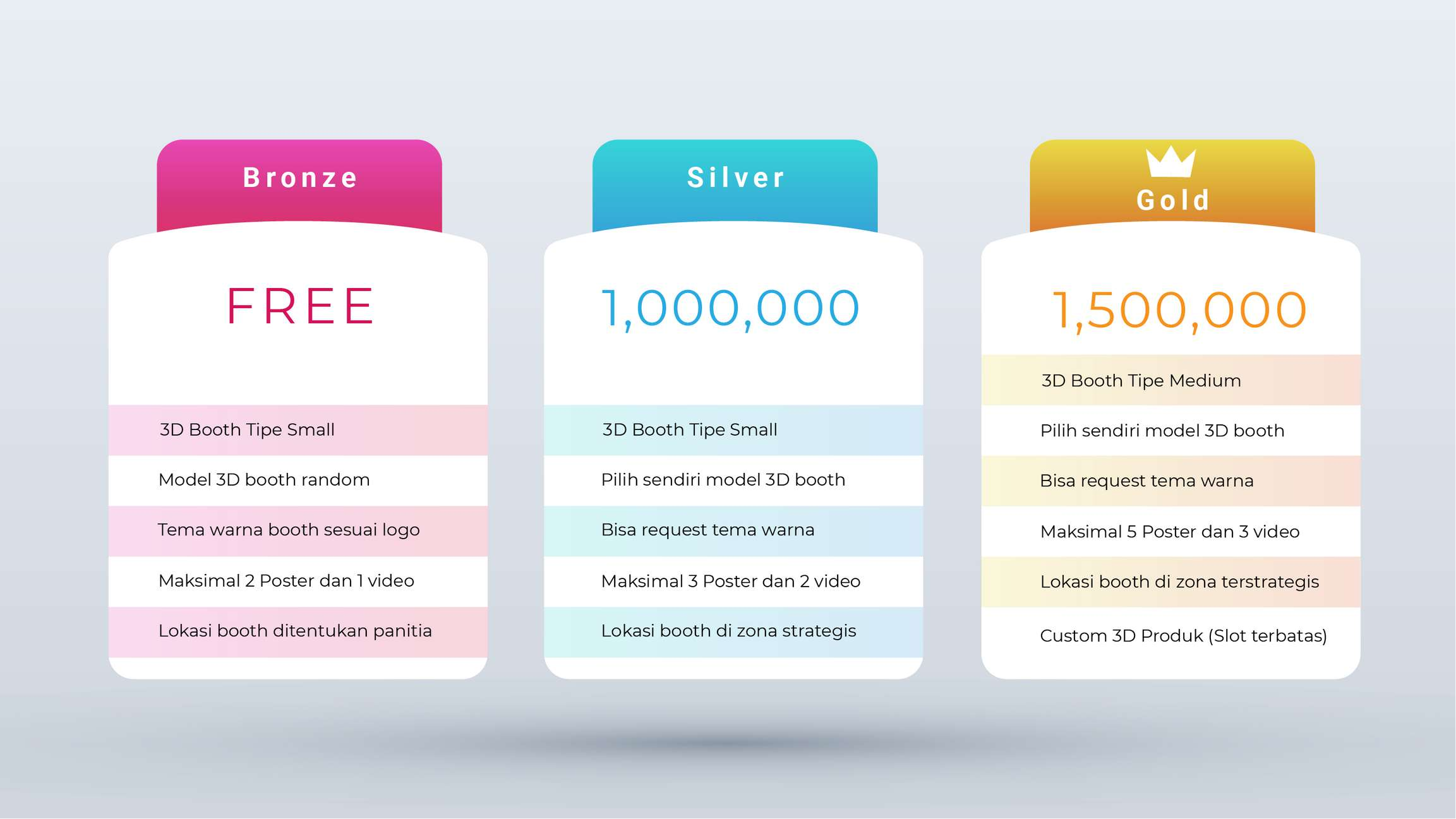 Biaya Keikutsertaan
Contact us
Contact us
Contact us
Fasilitas  2D & 3D
Booth
3D Booth Interaktif dengan 360° dengan ukuran Small  (3x3m) dan Medium (3x6m) dengan desain eksklusif yang  akan disesuaikan warna dan logonya dengan brand setiap  perusahaan.
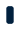 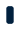 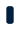 Konten pada booth meliputi logo perusahaan, poster dan video.  Dengan ketentuan sebagai berikut:
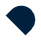 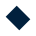 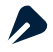 (1) Booth uk. Small memiliki 2 Poster Wall Display dan 1 Video Wall  Display.
2) Booth uk. Medium memiliki 3 Poster Wall Display dan 2 Video  Wall Display
UKURAN & FORMAT POSTER : Ratio A4/A3 Paper size (JPEG/PNG)  FILE VIDEO : Format [.mp4] atau YouTube link , File size tidak lebih  dari 10MB
Berikut ini fasilitas  yang akan didapat  oleh exhibitor yang  berpartisipasi dalam  virtual career fair &  entrepreneur expo
Fitur online video meeting room & Live chat yang terdapat pada  masing-masing booth dapat digunakan untuk wawancara tanpa  perlu instal aplikasi apapun dan dapat langsung digunakan melalui  browser menggunakan desktop atau smartphone.
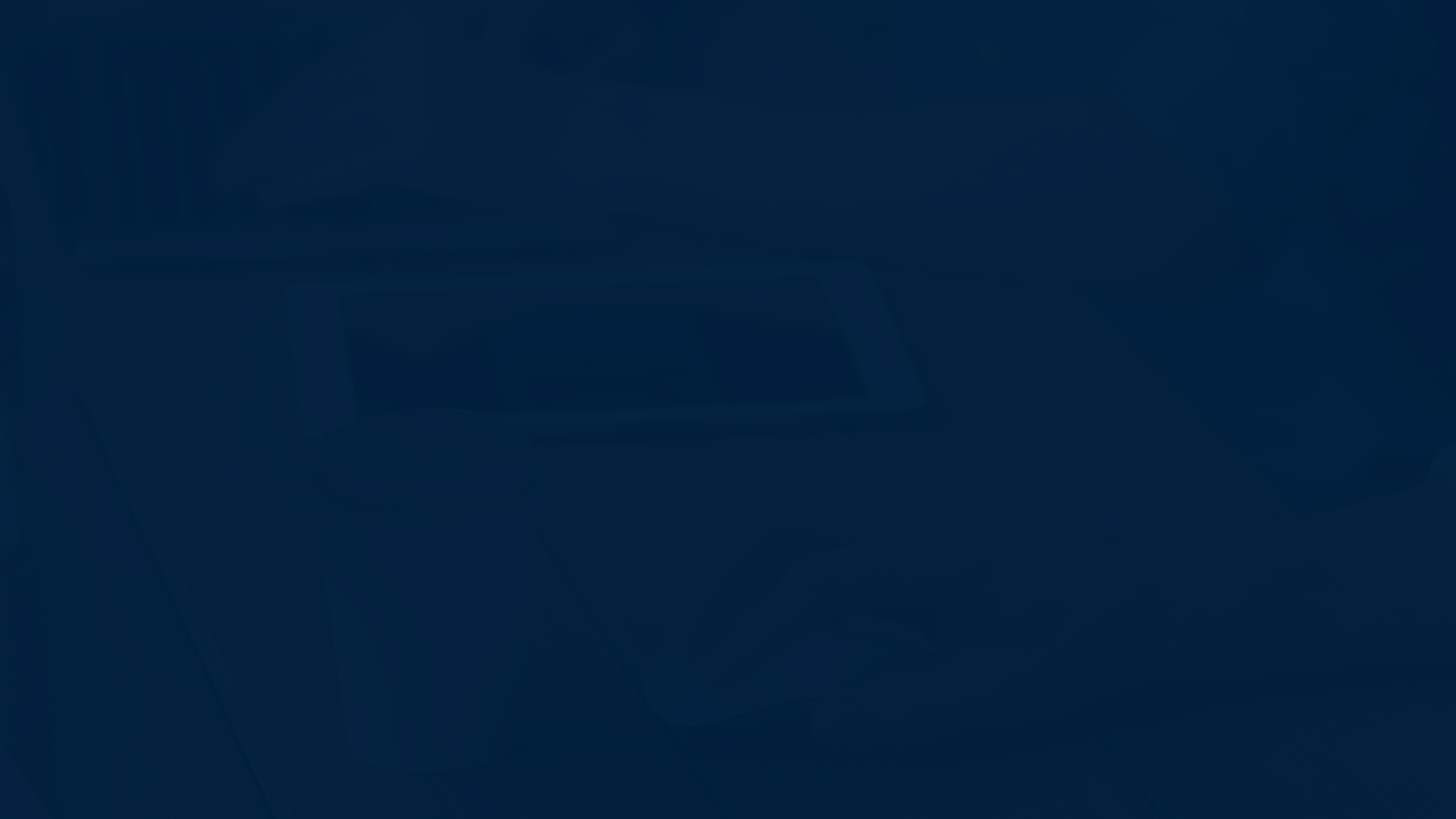 Akun Exhibitor dan Akun Penjaga Booth. Fitur online video meeting & chat dapat digunakan oleh maksimal  1 (satu) orang Penjaga Booth yang akan mendapatkan akun Resepsionis. Setiap Meeting Room dapat  menampung hingga 10 pengunjung online secara bersamaan untuk setiap 1 Resepsionis.
Button "Apply Job" yang ada pada masing-masing booth memungkinkan pengunjung untuk dapat  langsung mengirimkan lamaran/CV kepada perusahaan ataupun melalui redirect link menuju website  Jobstreet.co.id
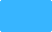 Zoom Webinar tersedia akun zoom webinar dengan kapasitas 1000 participants yang dapat  dimanfaatkan untuk mengadakan webinar seputar dunia kerja, beasiswa dan wirausaha. Webinar juga  dapat ditayangkan secara Livestream melalui YouTube.
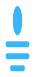 Laporan : Analisa kunjungan setiap booth, jumlah pengunjung keseluruhan, asal daerah pengunjung, data  pengunjung dari register form, job applicants, dll
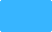 PANDUAN LOGO, POSTER/FOTO DAN VIDEO
Silahkan upload logo, poster dan video pada folder Google Drive link berikut: https://bit.ly/virtualjobfairexpo

Ketentuan Logo:
Disarankan versi logo original atau berwarna
Format PNG (transparan) lebih disukai, format JPG diperbolehkan
Ukuran logo tidak terlalu kecil atau minimal width 300px


Ketentuan Poster/Foto:
Ukuran kertas A4/A3
Poster dapat berupa foto produk tanpa tulisan apa2 dengan ukuran foto adalah seukuran kertas A4/A3 (atau foto portrait)
Diperlukan minimal 2 foto produk/poster
File size poster/foto bebas dan tidak dibatasi

Ketentuan Video:
Dimensi video yang disarankan adalah landscape atau standard widescreen 16:9
Diperlukan minimal 1 video dan maksimal 3 video (sesuai tipe booth)
Informasi yang terdapat dalam video tersebut bebas, bisa promosi produk, company profile, video iklan dsb.
File size dan durasi video bebas dan tidak dibatasi (jika menggunakan YouTube link)
KEGIATAN WEBINAR
Webinar Perusahaan
Webinar Pendidikan
Webinar Entrepreneurship
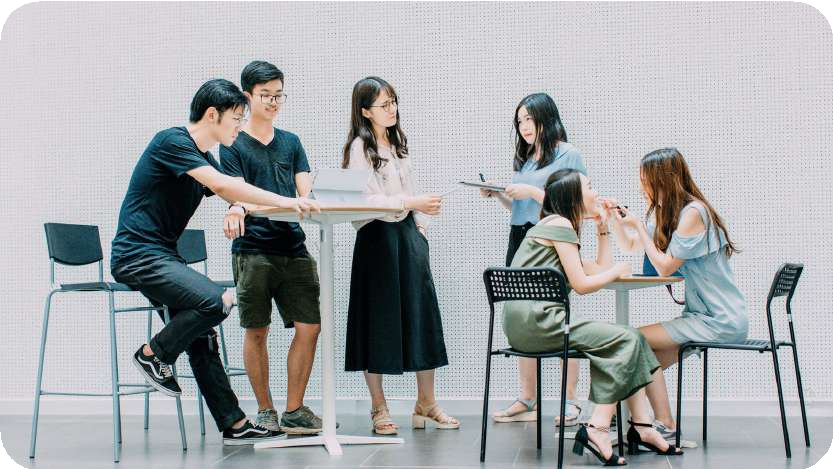 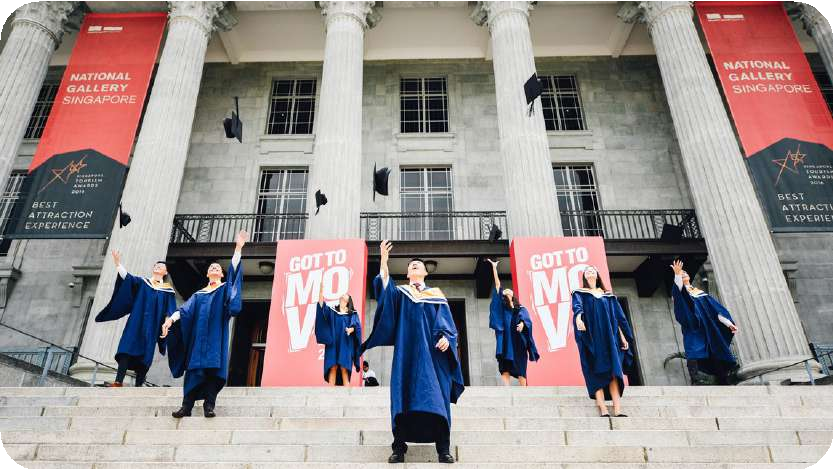 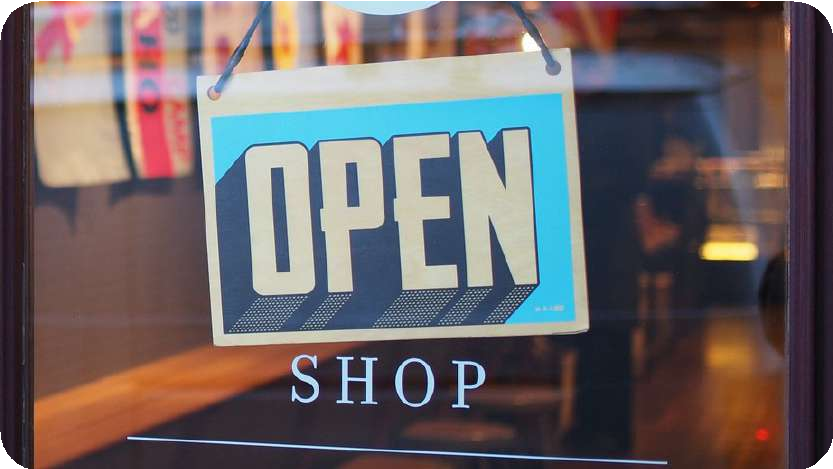 Webinar Seputar Persiapan  Menuju Dunia Kerja
Webinar Seputar  Pendidikan dan Pendanaan
Webinar Bagaimana  Merintis Usaha Dari Nol
Mengundang pembicara yang ahli  di bidang pendidikan dan  pendanaan
Mengundang pembicara yang ahli  di bidang pengelolaan bisnis
Mengundang pembicara yang ahli  di bidang karis, psikotest dan  human resources.
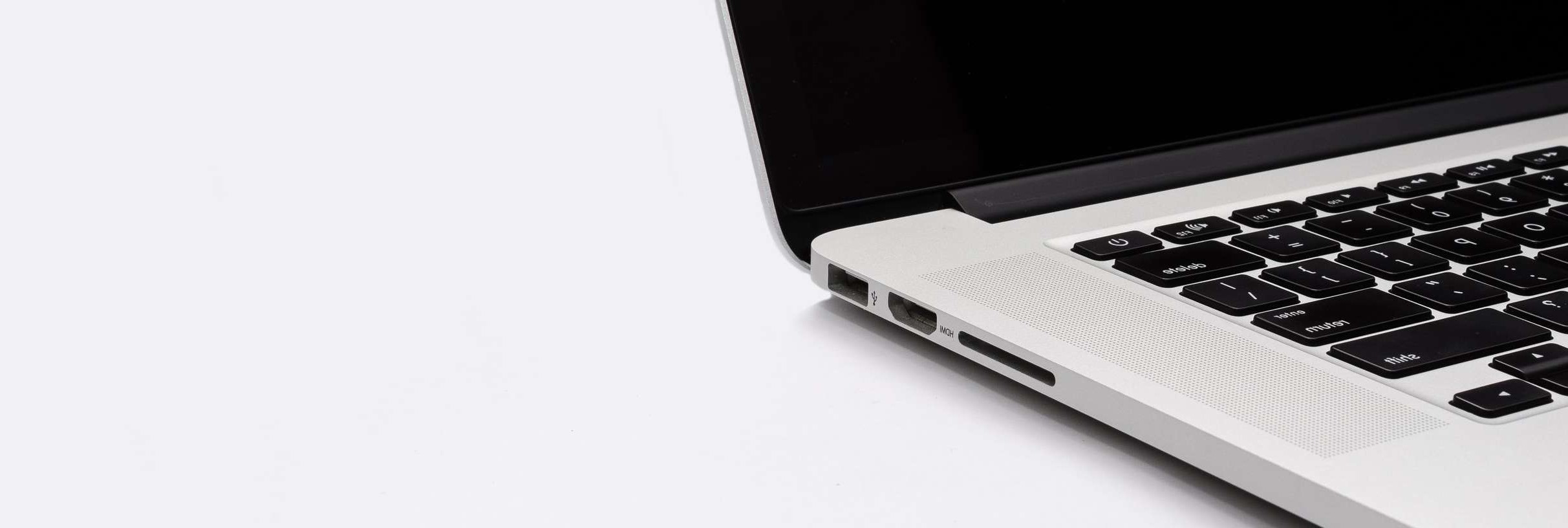 Media  Publikasi
Website Pusat Karir  di Semua Situs  Partner PTN & PTS
Media Sosial  & Media Cetak
Spanduk  & Banner
PTN dan PTS sebagai  penyelenggara memiliki landing  page masing-masing di website  kampus terkait informasi event ini
Pemasangan spanduk dan banner  dibeberapa titik di wilayah Malang  Raya
Memanfaatkan media sosial seperti  Facebook, Line, Instagram dan juga  media cetak seperti Radar Malang
JOB FAIR & ENTREPRENUR EXPO 2021
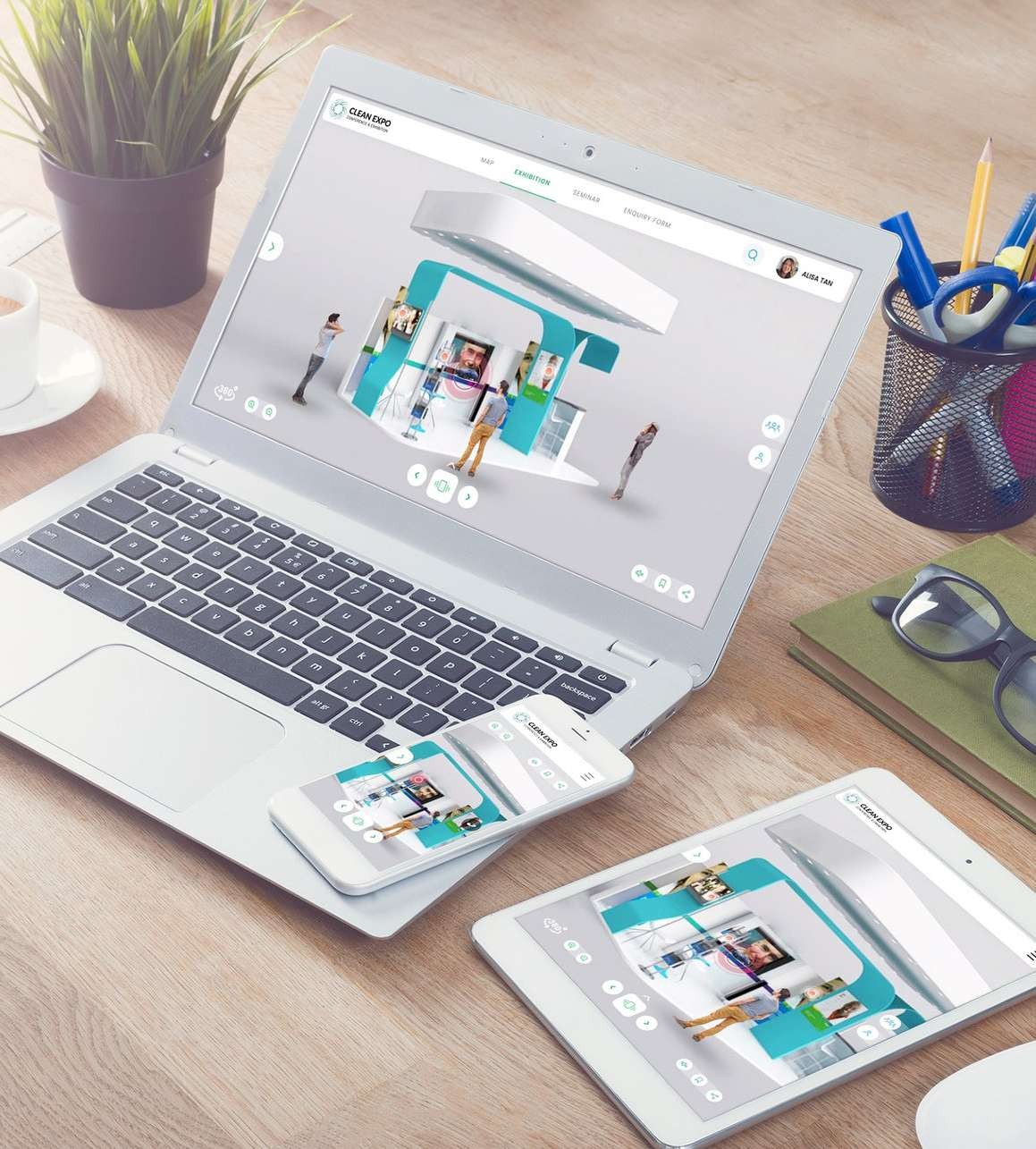 Kelebihan
Virtual Exhibition
Interaksi dengan Pengunjung
Kemudahan berinteraksi dengan pengunjung booth  selayaknya pameran offline. Dari sisi pengunjung  mereka hanya butuh membuka Browser biasa tanpa  perlu download aplikasi apapun.


Jangkauan akses lebih luas
Jika dibandingkan pameran offline, jangkauan akses  akan lebih luas dan mudah diakses dengan kualitas  informasi yang tidak kalah dengan pameran offline.


Pengalaman unik yang baru dan inovatif
Menggunakan teknologi interaksi	3D terbaru, hal ini  akan memberikan pengalaman interaksi yang lebih  menarik dan berkesan mirip dengan versi offline nya.
Kelebihan fitur XPOmania
Akses Cepat dari  Multiplatform
Semua asset 3D sudah dioptimasi  secara optimal. Sehingga load akan  normal seperti website pada  umumnya.
3D produk interaktif
Bagi pemilik booth yang ingin  menampilkan produk, dapat  dibuatkan custom 3D dari produk  yang dijual/diproduksi dengan  akurasi mendekati 100%.
Penggunaan server  yang telah teruji
Menggunakan server yang telah  teruji performance nya selama LIVE  untuk mengakomodasi ribuan  pengunjung booth
Online video meeting &  chat
Tim Support 24/7  Selama LIVE dan hari  kerja selama pre-event
Tim XPOmania akan membantu pihak  penyelenggara secara penuh  termasuk di dalamnya update konten  dan urusan teknis.
Kemudahan dari sisi  pengunjung untuk  job apply atau online  shop
Tampilan yang user friendly  dibanding platform lain sehingga  dapat dengan mudah dipahami oleh  pengunjung pameran.
Video meeting dan chat dengan  pengunjung secara real-time dengan  kemudahan untuk mengatur  meeting dan menjadwalkannya dari  satu portal.
Sampel Desain Model  Interaktif 3D Booth
Dengan berbagai tema industri
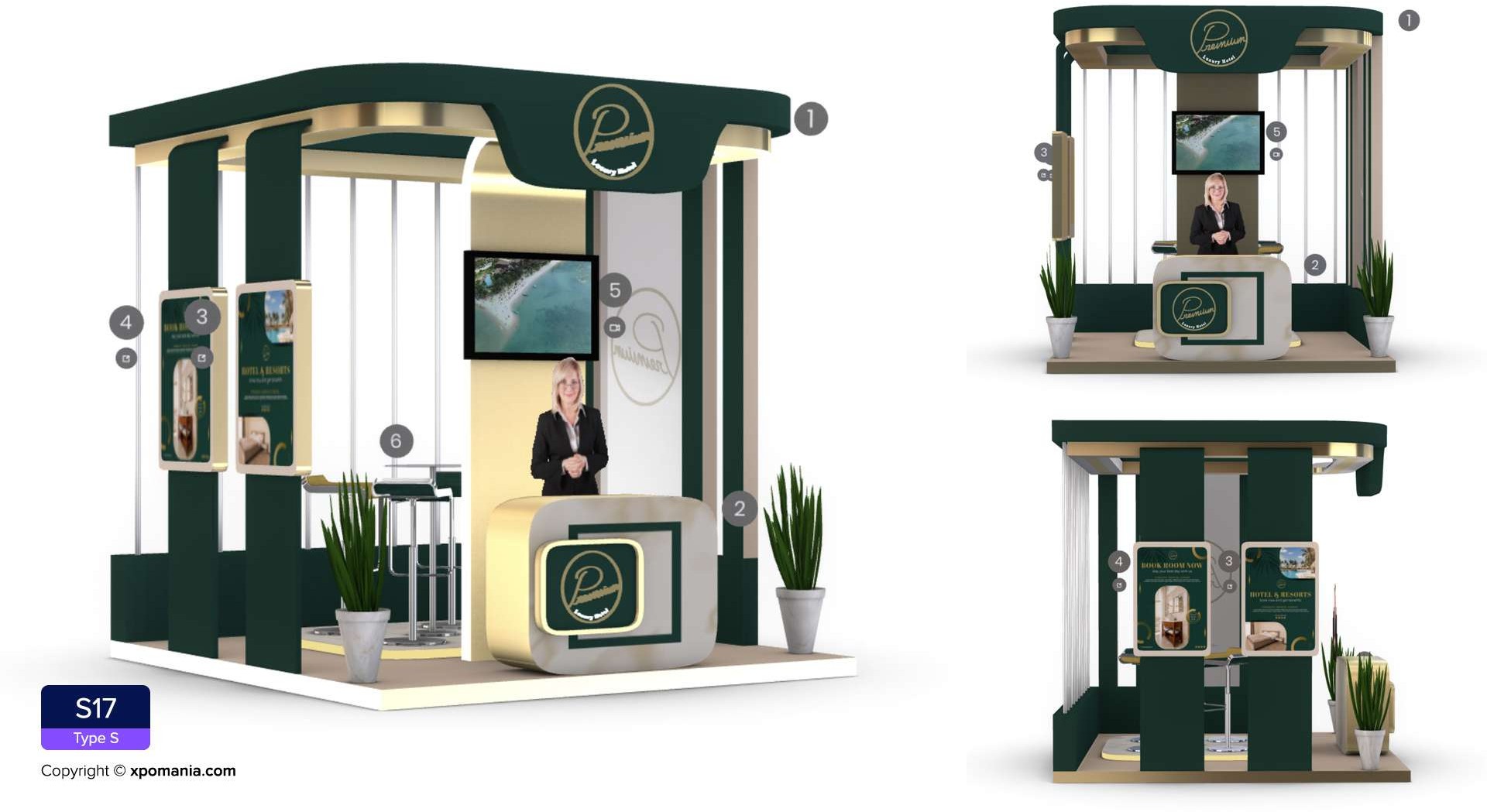 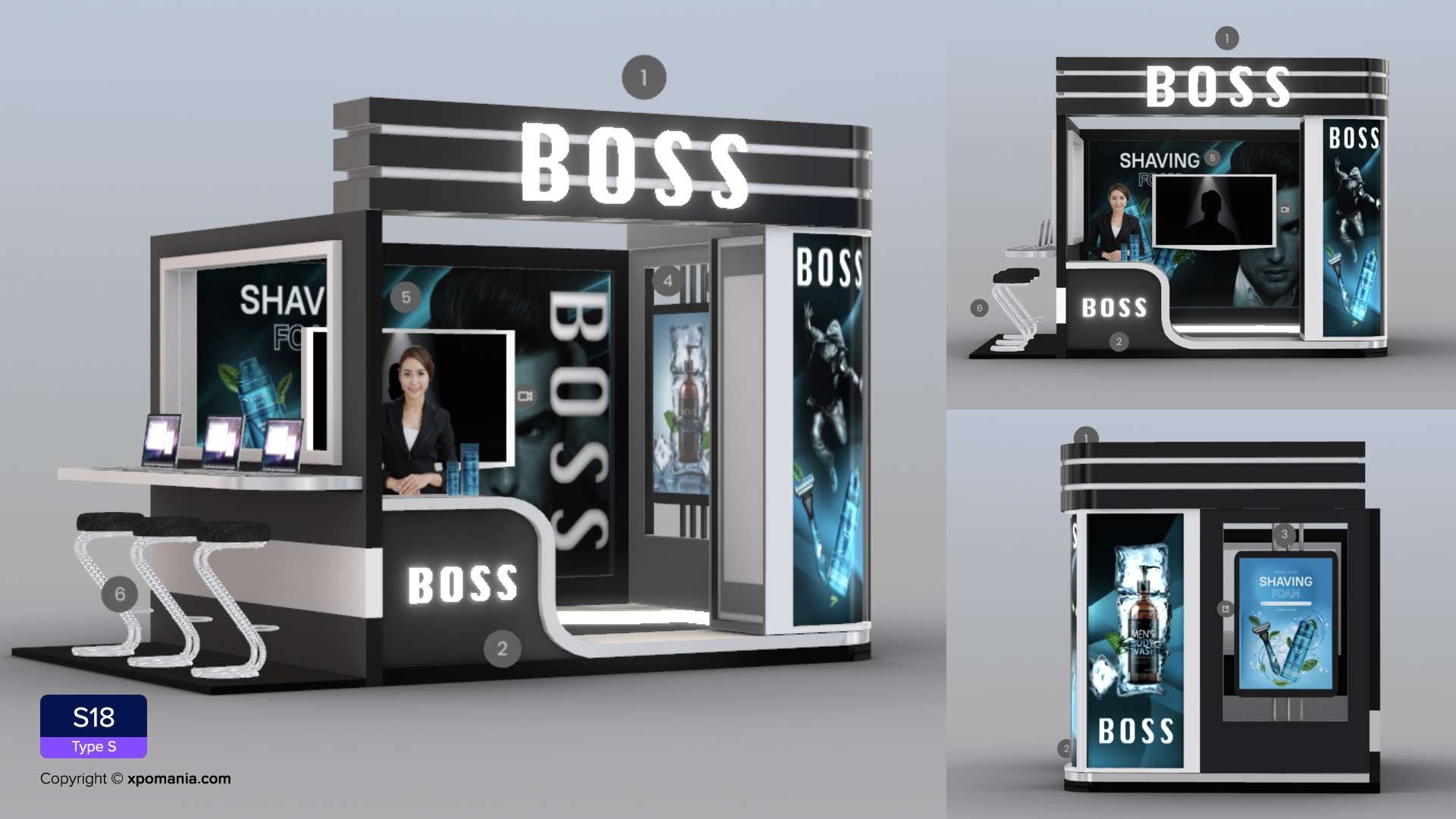 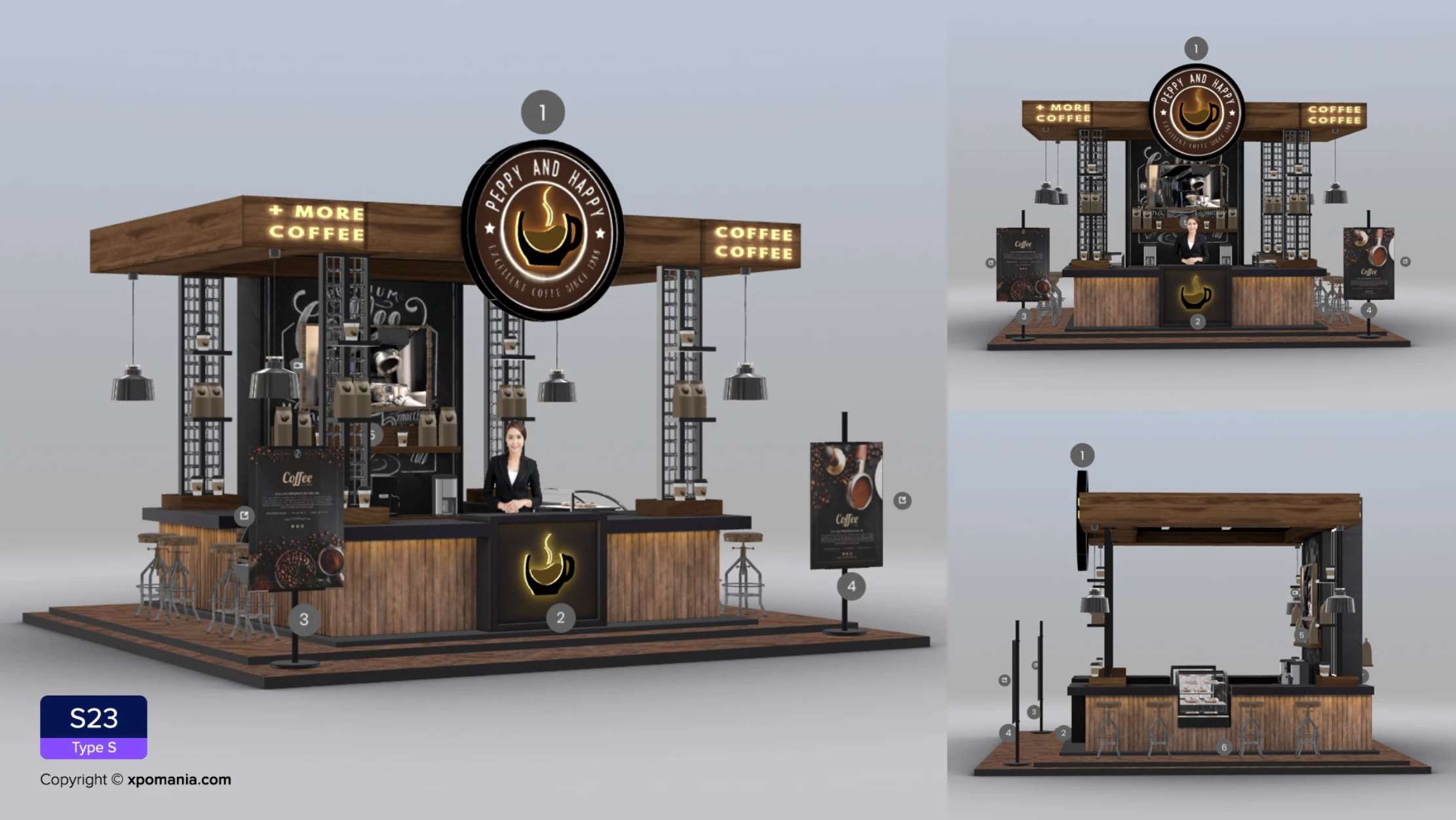 Hubungi Kami
Jika ada pertanyaan terkait
virtual 3D exhibition, silahkan  menghubungi

Fahmi
08123319497
(Chat Whatsapp only)


Email
ika@um.ac.id